WGO Guidance for Patients with COVID-19 and liver disease
Contributors* in alphabetical order 
	MR  Alvares da Silva,  K Burak, T Chen,  J Drenth,  G Esmat, 
 	R Gaspar,  D Labrecque,  A Lee,  G Macedo,  B McMahon,  
      	       	Q Ning,  N Reau,  M Sonderup,  DJ van Leeuwen
 	                 Edited by S Hamid and C Yurdaydin
 
  								 * Members of Hepatology interest group, WGO
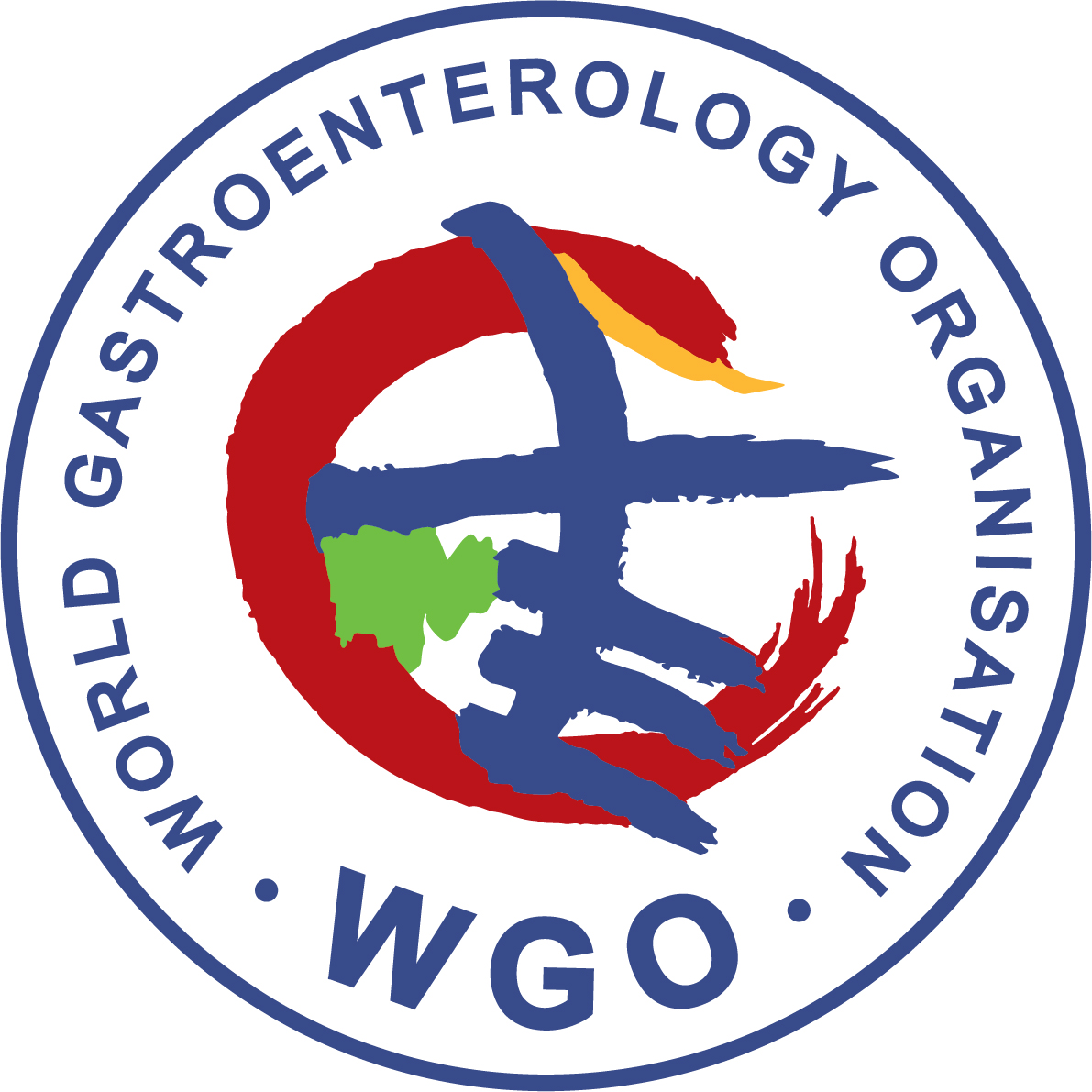 May 15,2020
Topics   COVID-19 and Liver Disease
COVID-19 overview, nomenclature
General approach if liver test abnormalities
Liver co-morbidities
Chronic Viral hepatitis B and C
Metabolic dysfunction associated fatty liver disease (MAFLD)
Autoimmune hepatitis
Practical aspects clinical care 
Follow-up if chronic liver disease
Performing Procedures
Investigational therapies, potential hepatotoxicity
Management of complications
Screen and treatment for HCC
Patients awaiting and after liver transplant
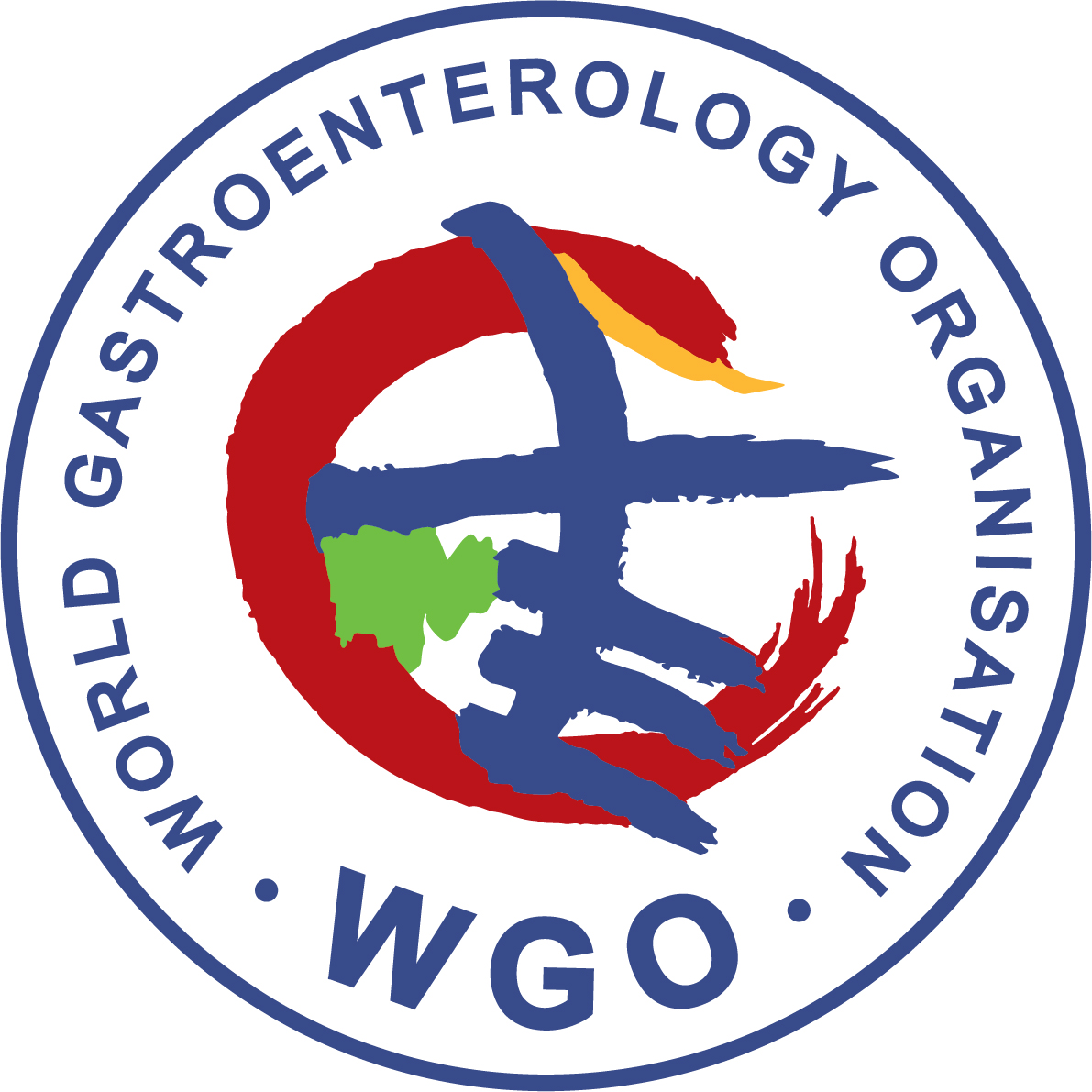 COVID-19:Overview and nomenclature
B Mc Mahon (USA) 

April 22, 2020
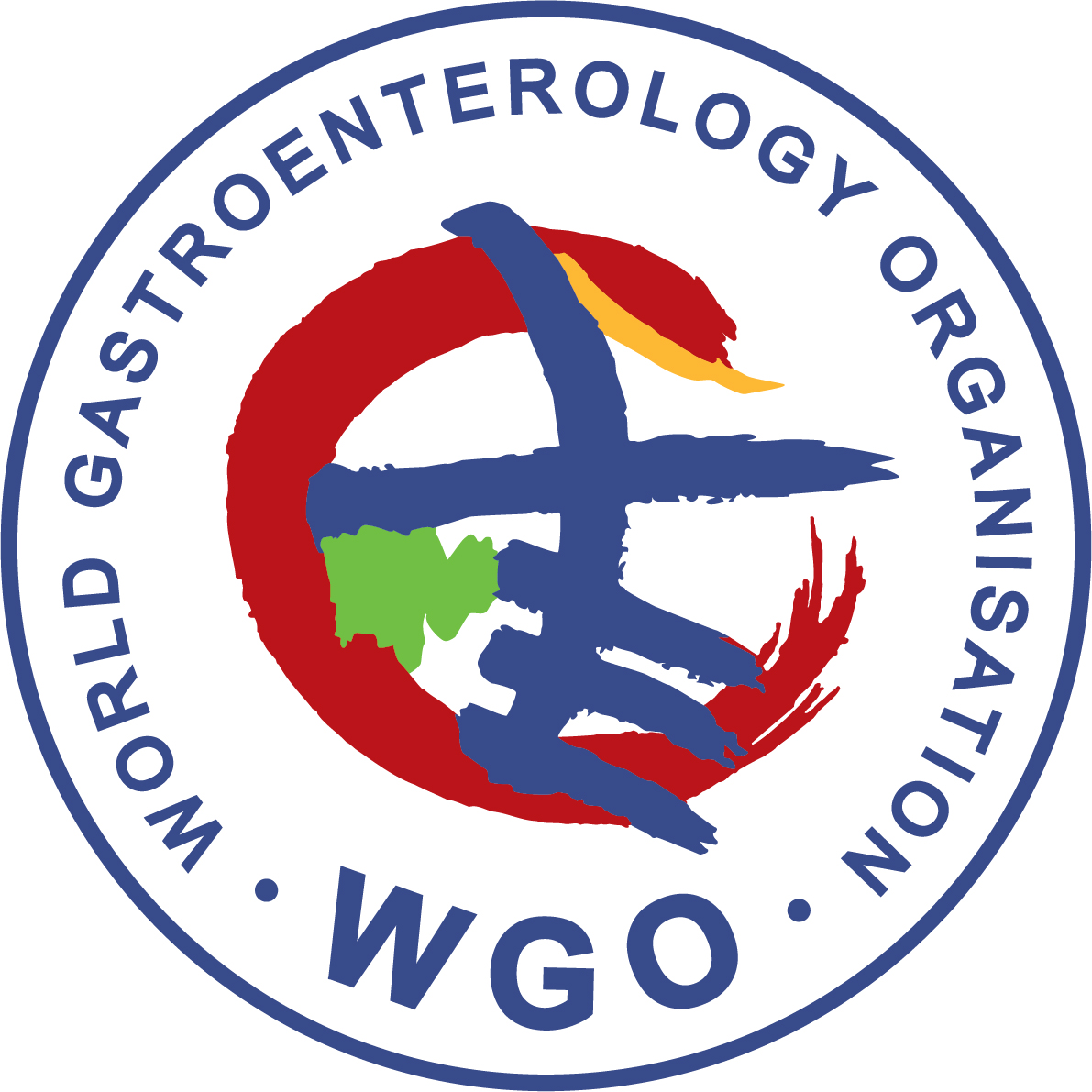 Viral Characteristics SARS-Cov-2  - 1
Coronaviruses: positive-sense 30,000 bp, single stranded RNA viruses
7 strains
in wild animals and humans: to date some strains only in wild animals
Can jump from animals to humans causing disease (e.g. MERS, SARS, COVID-19)
Alphacoronaviruses can cause mild illnesses (common cold or influenza like symptoms)

SARS-CoV-2 is strain resulting in COVID-19 (betacoronavirus): 
Betacoronaviruses can be divided into two groups
MERS similar structural viruses
SARS and SARS-CoV-2 

COVID-19 is the name for the illness caused by SARS-CoV-2.
Elifiky AA. Life Sciences 2020. in Press
Viral Characteristics of SARS-CoV-2  -2
RNA dependent RNA polymerase (RdRp) site highly conserved.
RdRp of SARS-CoV-2 closest strain to SARS RdRp with 90%  sequence identity values vs. 57% to MERS.
SARS-CoV-2 first identified in Wuhan, China, now  pandemic.
At the latest count, it has caused more than 5 million infections and over 300,000 deaths globally. (May 26, 2020)
Mortality due to the coronaviruses:
SARS 10%
MERS 30%
SARS-CoV-2- unknown but could range from << 1-2% to as high as 4-5%
       - 20% or more in elderly persons with co-morbid conditions
CoV Replication and Life Cycle
Entry and Uncoating
Virus enter the cells through acid-dependent membrane fusion
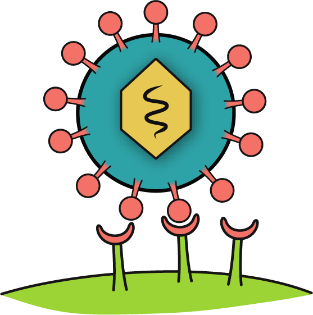 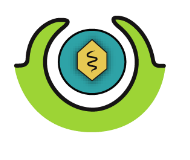 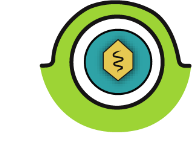 Spike
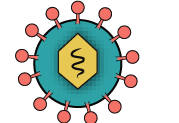 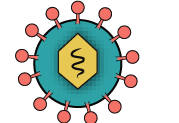 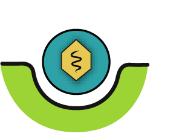 .
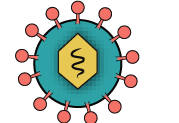 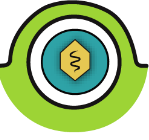 Attachment
Virus Spike protein attaches to ACE2 on cell surface as an entry receptor
ACE2, the cell’s receptor
Production of Virus Particles
New Virion Assembly
Release of Virus
Translation
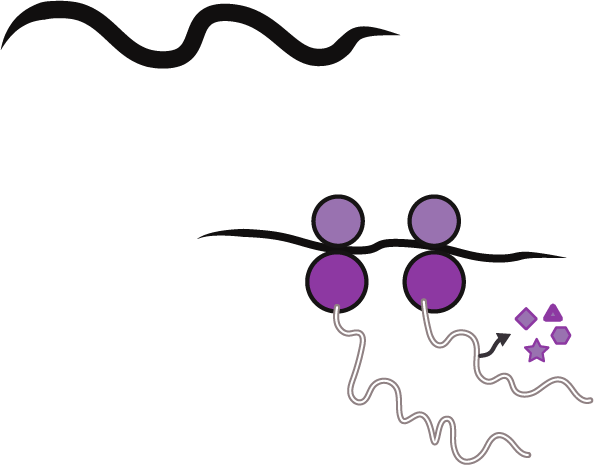 Mature virions form at host ER/Golgi compartment
(+)
Viral translation with host ribosomes into polyproteins
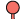 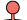 Ribosomes
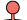 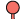 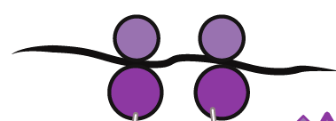 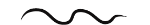 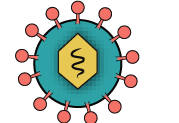 Proteolysis
RdRp
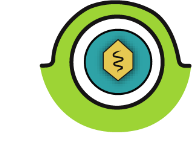 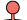 PLpro and 3CLpro cleave polyproteins into ~20 non-structural and structural proteins
Type II Pneumocyte
Proteases
Golgi
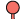 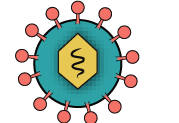 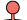 PLpro & 3CLpro
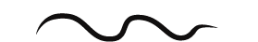 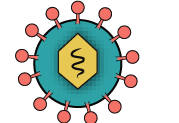 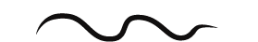 RNA Replication
(+)
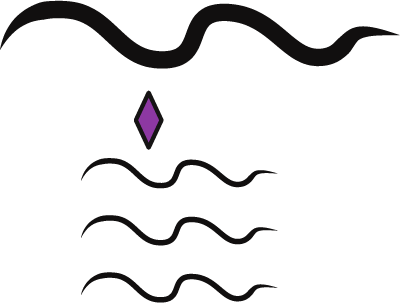 Nucleus
Viral genome replication by RdRp
RdRp
(+)
New viral genome
(+)
(+)
Liu W, et al. Chembiochem. 2020 Mar 2;21(5):730-738. doi: 10.1002/cbic.202000047. Epub 2020 Feb 25.de Wit et al, Nature Reviews Microbiology 2016
Role of ACE-2 in COVID-19
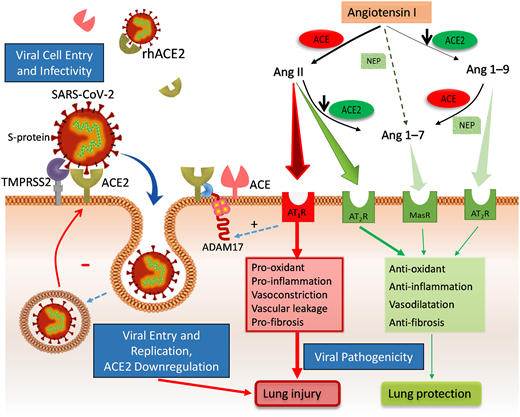 Viral entry into cell

Downregulation in lungs by virus leads to:
Reduced Ang 1-7  >     	Reduced lung 	protection

Increased Ang-II    >  Increased lung injury
General Approach to the Patient with COVID-19 and elevated liver enzymes
D.J. van Leeuwen (USA/Rwanda) 
Q Ning (China) 
A  Lee (Australia) 


April 22, 2020
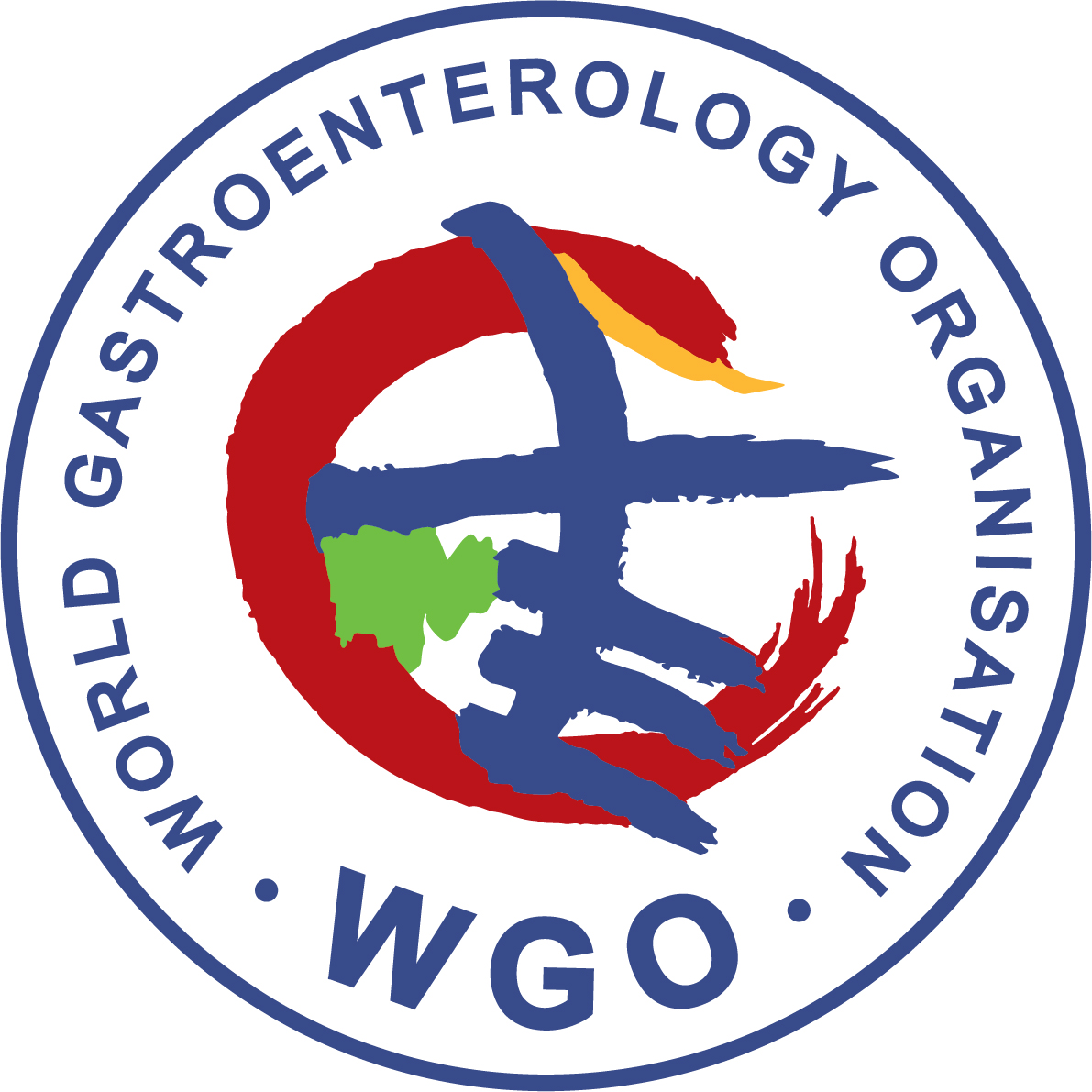 Liver test abnormalities in COVID-I9
Incidence range from 14-76% from mild, transient increase to (very rare) severe hepatitis
ALT and AST increase most commonly reported
Bilirubin increased in about 10% cases.
GGT increased in about 50% cases.
Guan WJ,  N Engl J Med 2020; Fan Z, Clin Gastroenterol Hepatol 2020; 
Cai Q, J Hepatol 2020.
Published early studies
Bangash MN et al, Lancet,  2020
[Speaker Notes: This table from the review by Bangash et al(2020)  in multiple groups of severely ill patients (selection bias)  illustrates that abnormal liver tests are common, severe disease as reflected in relatively mild elevation of bilirubin is uncommon and multiple etiologies / confounders of these manifestations may be present including the consequences of myositis, and drug-induced (experimental ) therapy etc.]
Liver test abnormalities and severity of COVID- I9
May be more common in patients with severe systemic disease.
Increases in ALT and AST usually not > 3 x ULN.
Increase in AST (>40 IU/L) associated with higher mortality (52%) compared to those who recover (16%).
Low serum albumin levels (<32 g/L) associated with high mortality*.  

In critically ill patients (ICU), multi-causality common
Significantly abnormal tests: 
Transaminases > 3-5x ULN, bilirubin > 3 ULN:  Other causes become more likely
*Chen T, BMJ 2020
[Speaker Notes: + The virus is different  from viral hepatitis type  A-E  that  primarily affect the liver
+ There is no suggestion that the virus profoundly directly ‘resonates’ in the liver like for example Ebstein-Barr  or CMV may do
+ No suggestion as yet that it could act  like hepatitis A infection in patient with underlying liver disease  (N)ASH and fulminant outcome (reason why we recommend vaccination) 
  review  by  Bangash et al, Lancet 2020

+ No reports as yet that remotely suggest any fulminant hepatic failure type of disease as component of severe  disease.  Reviewed by +

+Lippi, G    Eur J Gastroenterol Hepatol. 2020 Apr 10  Chronic liver disease is not associated with severity or mortality in Coronavirus disease 2019 (COVID-19): a pooled analysis]
Liver test abnormalities in COVID- I9
	(mostly addressed in following contributions)
Risk if NASH/Obese? See section on MASH 

Increased risk if alfa-1-antitrypsin deficiency with pulmonary disease? (no reports yet)
Safety of augmentation therpay likely okay, subgroups with liver /lung transplant

Myositis : (AST > ALT, CPK)   (Mao et al, 2019)

ICU patients:  Abnormal liver enzymes often multi-causal

Experimental therapy may lead to drug toxicity

Immune modulators: for better for worse?   (Suzman et al, 2018)
[Speaker Notes: Mao L, Jin H, Wang M, Hu Y, Chen S, He Q, et al. Neurologic manifestations of hospitalized patients with coronavirus disease 2019 in Wuhan, China. JAMA Neurol. doi: 10.1001/jamaneurol. 2020.1127. [Published online 2020 Apr 10]. 

Genovese, M.C., Arthritis & Rheumatology, 2017; 
Chen, L.F., . Int J Rheum Diseases, 2017 

Suzman DL et al  Liver International   2018: 38: 967-87]
Pathogenesis of liver abnormalities in 									COVID-19
ACE 2 receptors on cholangiocytes, to lesser extent on hepatocytes.
Direct injury plausible, no data to support this until recently (see below).
Limited biopsies with non specific findings of steatosis and acute hepatitis, hepatocyte apoptosis with lobular lymphohistocytic inflammation without viral inclusions*. 
However, recently ultrastructural and histological changes indicative of viral hepatitis including typical coronavirus particles characterized by spike structure in cytoplasm of hepatocytes in 2 patients**  
Consider drug induced liver injury, hypoxic hepatitis and role of overactive immune mediated pro-inflammatory response.
Incidental finding of preexisting liver/biliary tract disease?
*Xu Z, Lancet Respir Med. 2020, **Wang Y et al, J Hepatol 2020
Interpretation of tests
Hypoalbuminemia   						 Typical in patients with severe inflammatory response  											 (no independent indicator of liver  failure) 			
Prolonged INR /thrombocytopenia		  Spontaneous coagulopathy DIC  in 1/3 of sick patients may 											   explain prolonged PT / INR  (1)								                          		                  	          Thromboembolic events likely common in COVID19
High transaminases/ Bilirubin (> 3 x ULN)   Rarely reported: consider other causes
Anemia									   GI bleeding likely?  Ulcer, Variceal hemorrhage?  
Imaging 									   If no or inadequate imaging done , US may be indicated:            											   CBD  obstruction, suspected advanced  disease													   Tumor/thrombosis
 															Klok FJ, 2020, Hemostasis Research